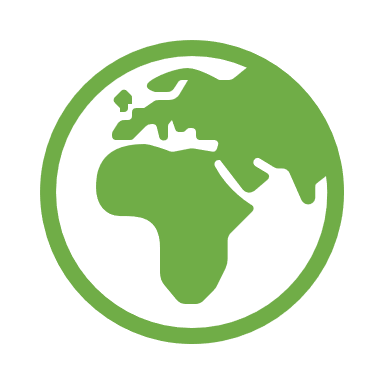 Prawie wszystko o… Afryce
Lena Adewoye 3c
AfrykaDrugi pod względem wielkości kontynent na Ziemi. Jest położona na półkuli północnej i południowej, a przez jej środkową część przebiega równik
Typy krajobrazów w Afryce
Pustynie:
 Sahara
 Namib
Wilgotny las równikowy
Sawanna
Afryka: rzeki, góry, jeziora
Najdłuższa rzeka: Nil
Największe jezioro: Jezioro Wiktorii
Największa góra: Kilimandżaro
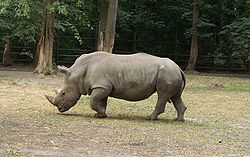 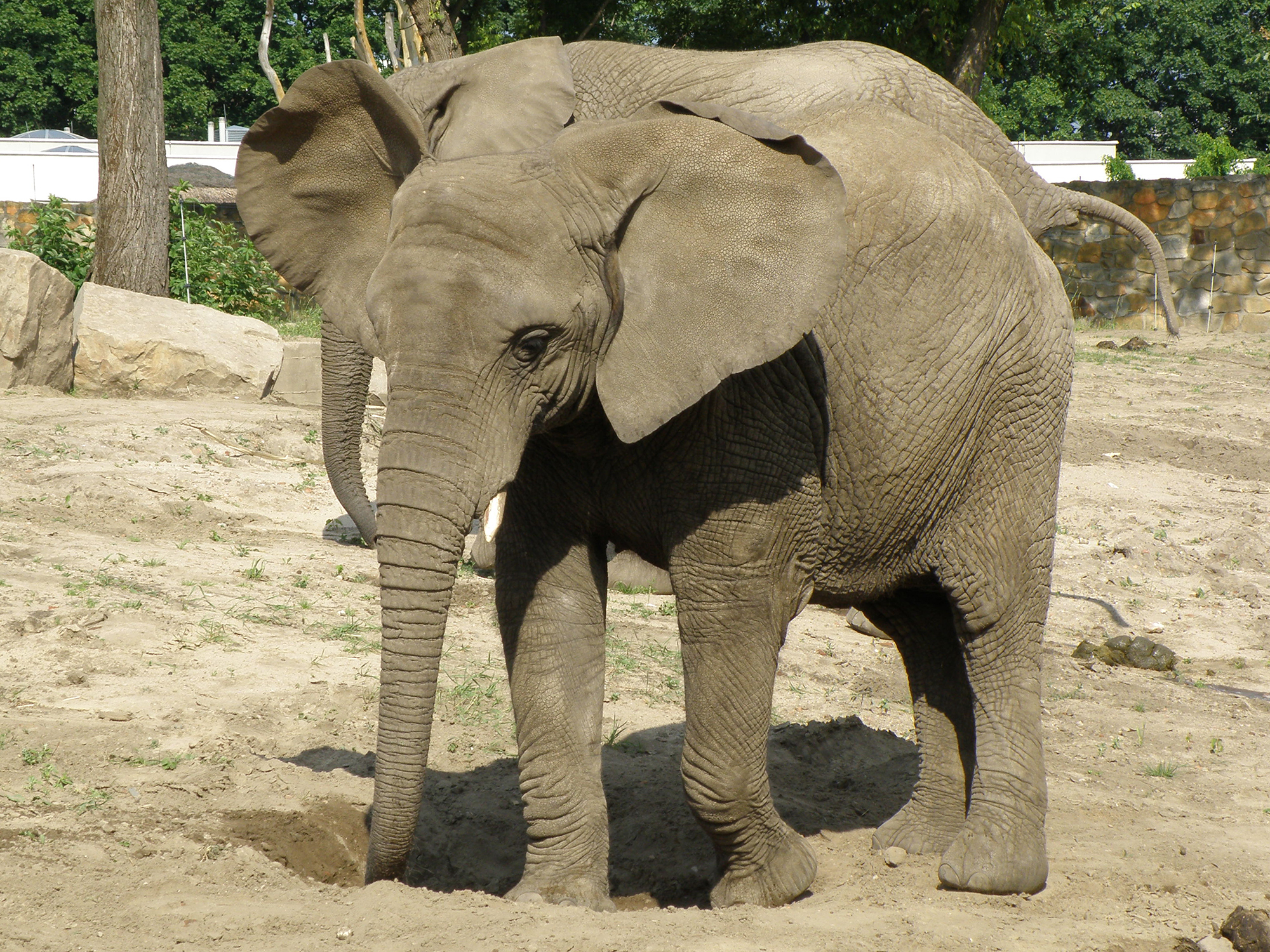 Słoń
Fauna  AfrykiZwierzęta sawanny
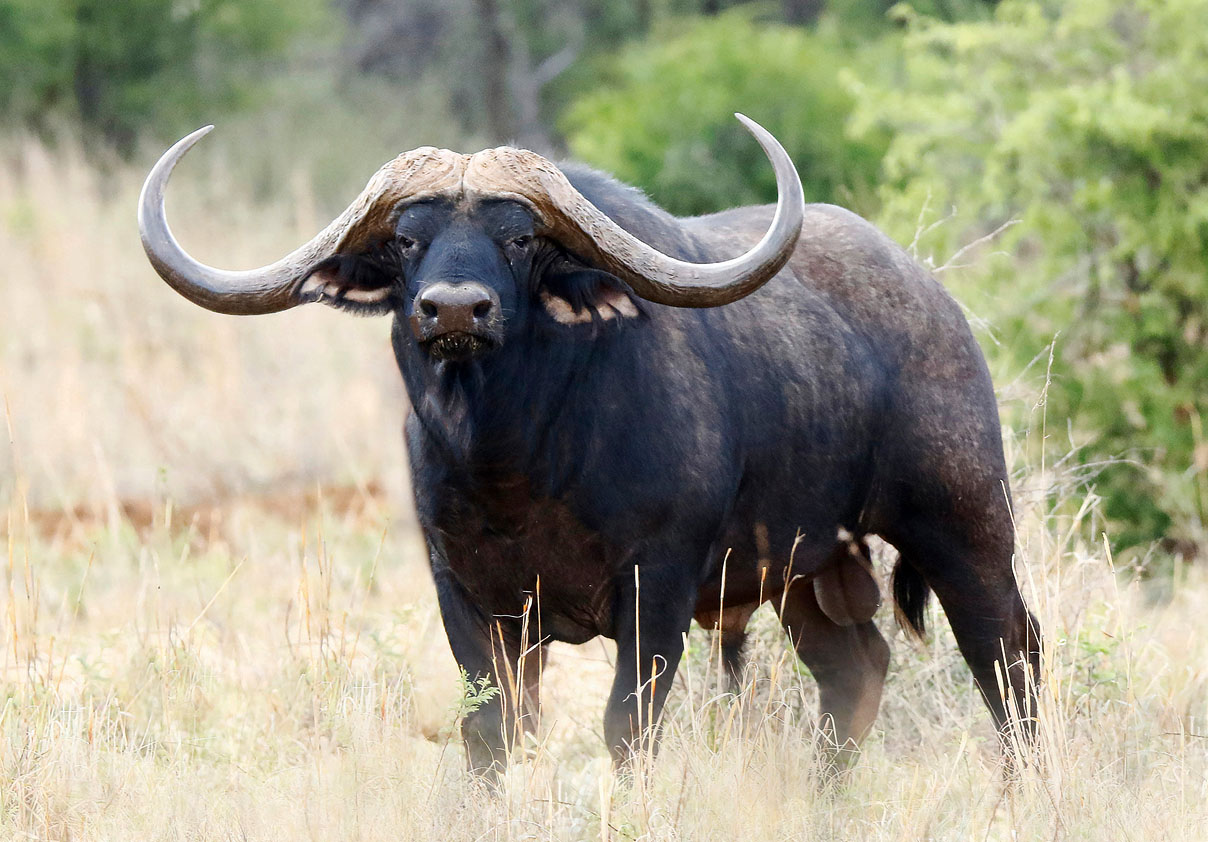 Nosorożec
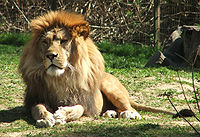 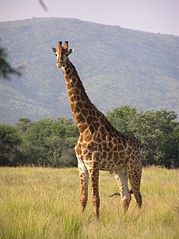 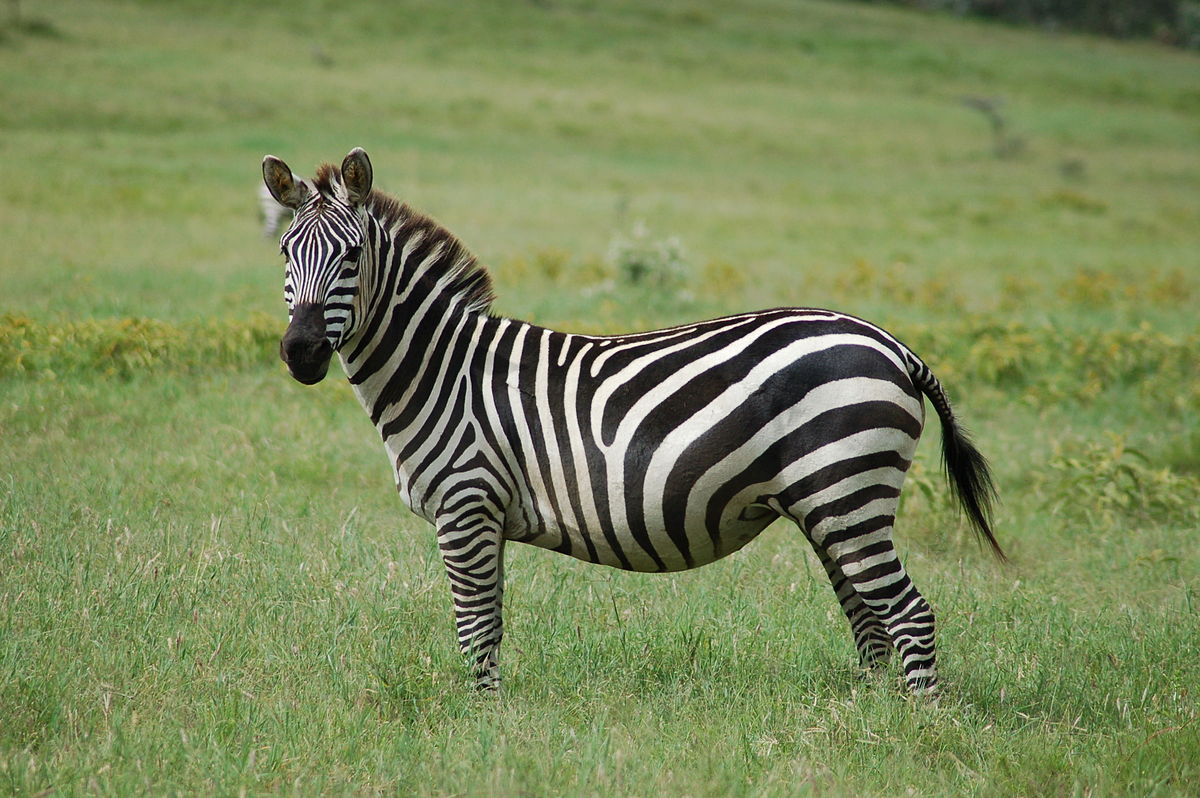 Bawół
Żyrafa
Zebra
Lew
Mysz
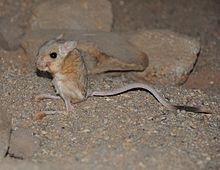 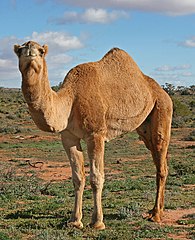 Wielbłąd
Fauna  AfrykiZwierzęta Sahary
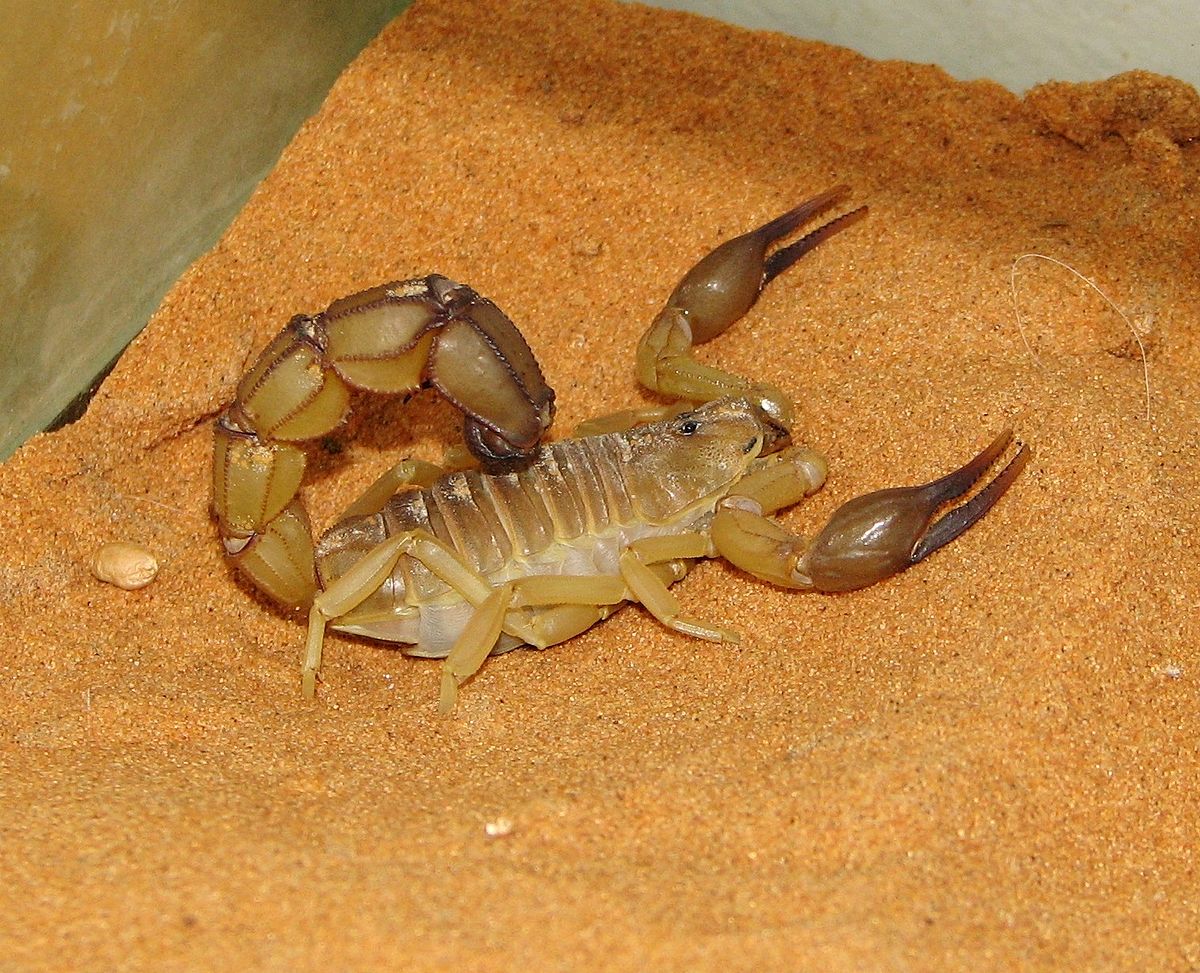 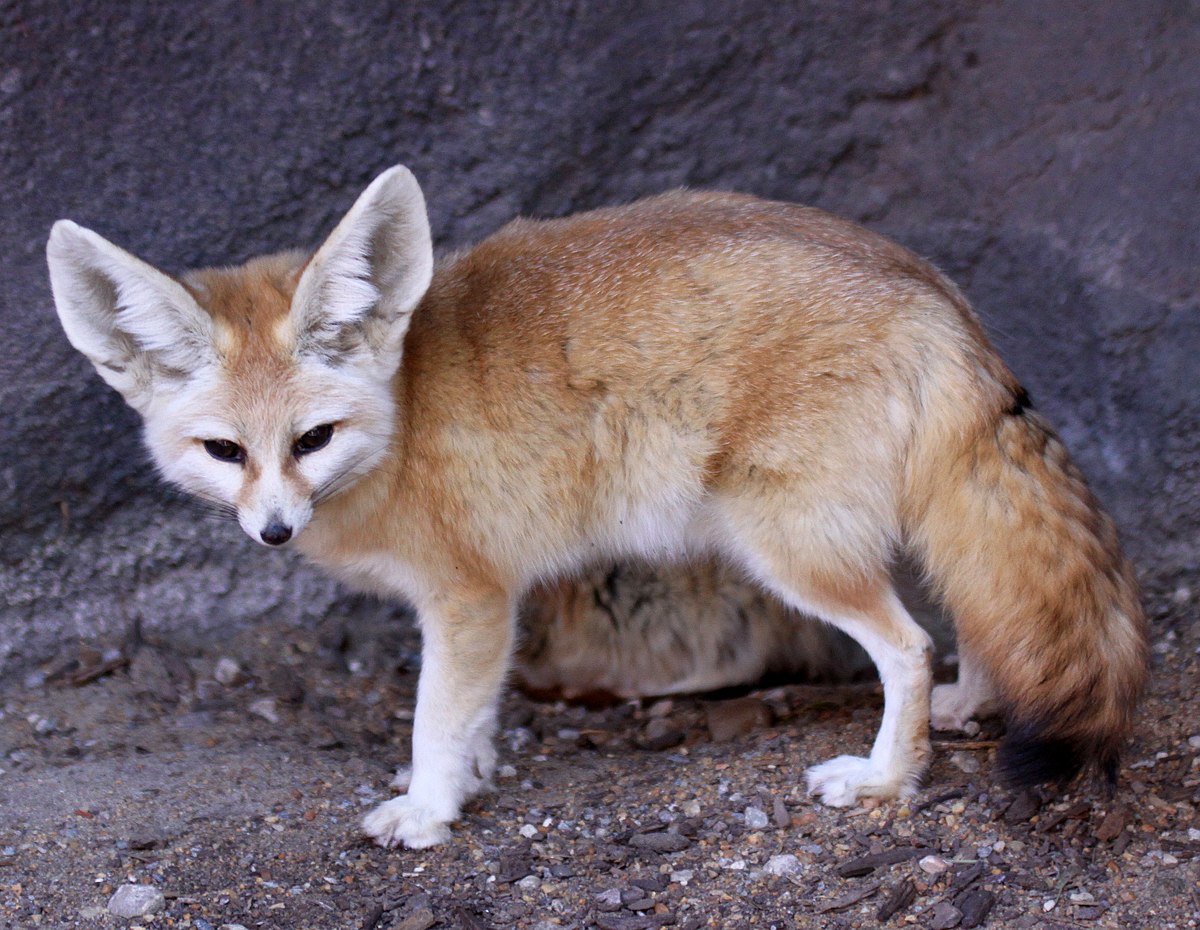 Skorpion
Fenek
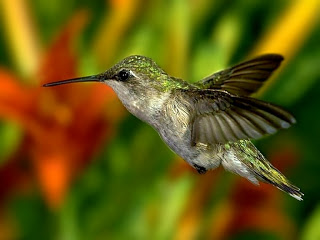 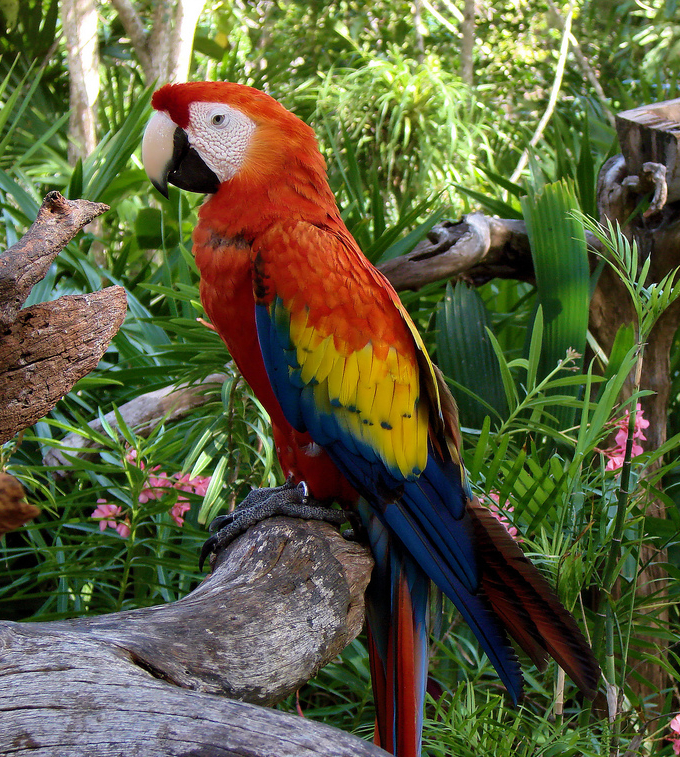 Fauna  AfrykiZwierzęta  wilgotnego lasu równikowego
Papuga
Kolibra
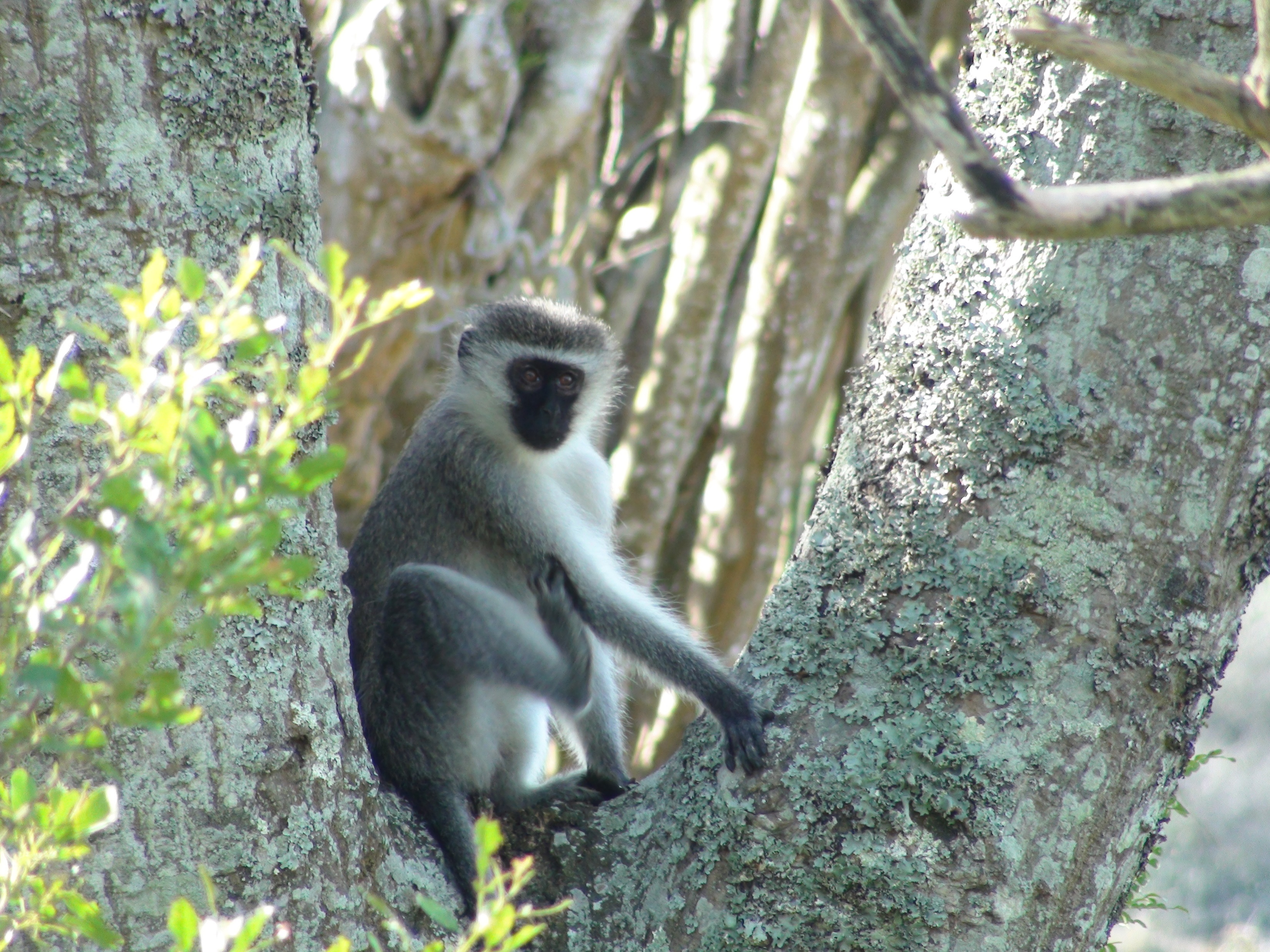 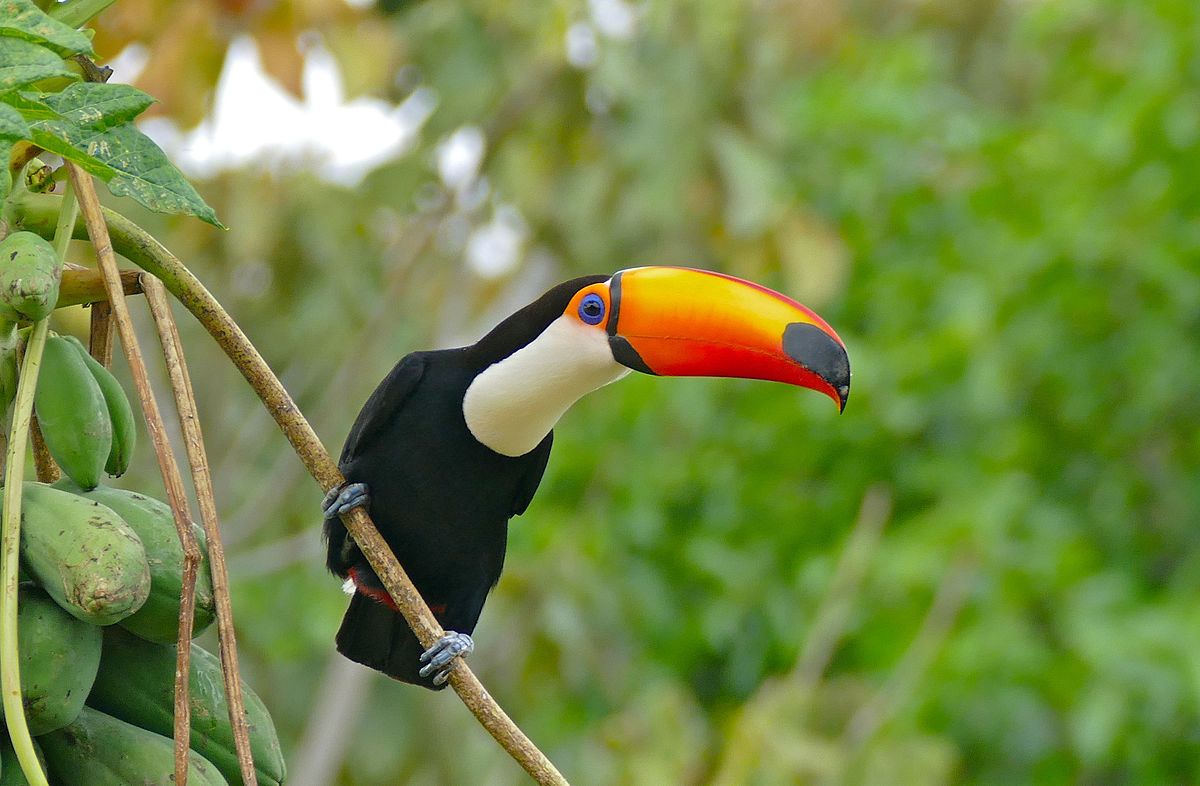 Małpa
Tukan
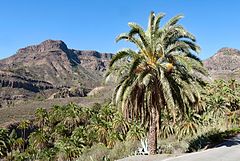 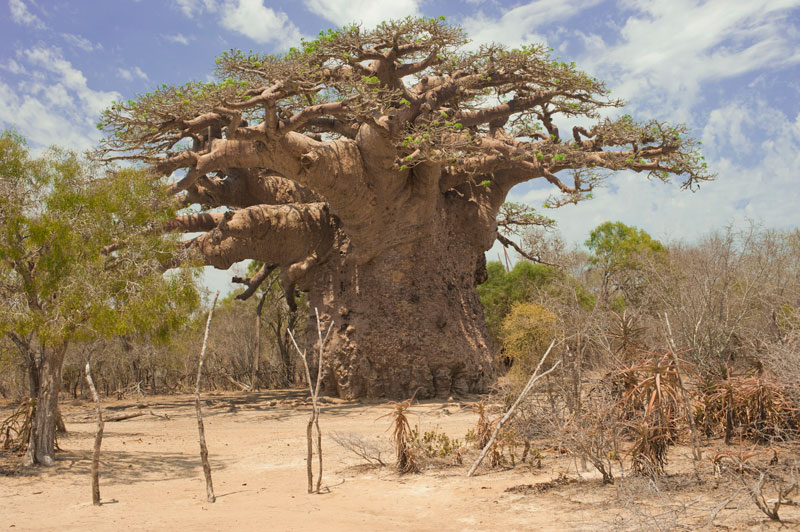 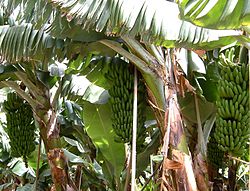 Daktylowiec
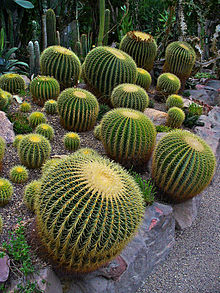 Baobab
Sukulenty
Banan
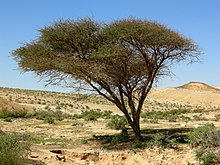 Flora Afryki
Akacja
Kraje i mieszkańcy Afryki
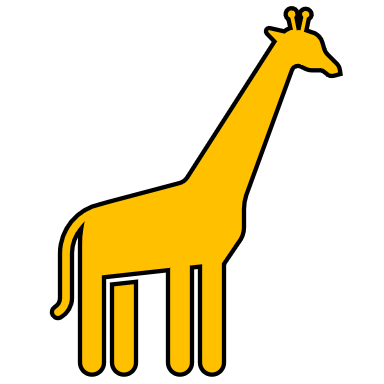 W Afryce znajduje się 59 państw.
Afryka jest drugim pod względem liczby ludności kontynentem
na świecie.
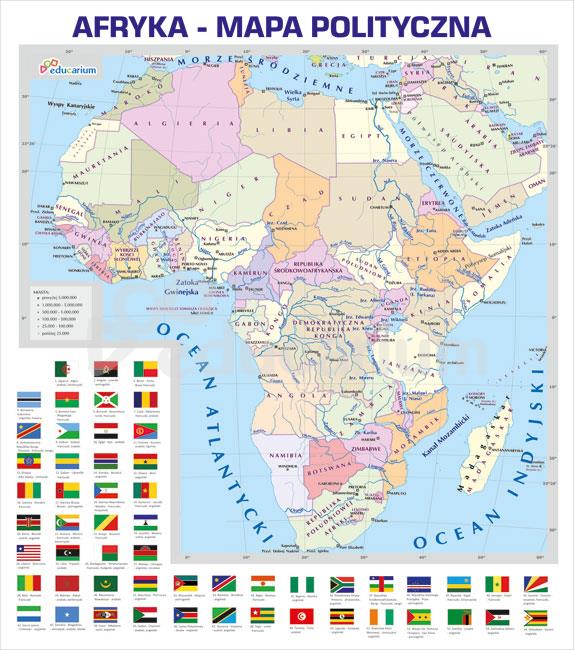 Kraje i mieszkańcy Afryki
Największym państwem w Afryce jest Algieria,
a najmniejszym Seszele.
Najwięcej ludzi mieszka w Nigerii,
a najmniej na Seszelach.
Kraje i mieszkańcy Afryki
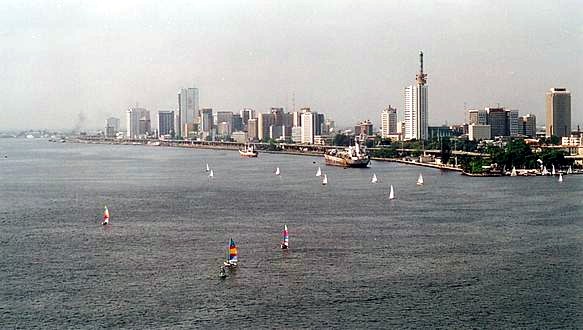 Miasto Lagos w Nigerii jest największym miastem na kontynencie afrykańskim z ponad 13 milionami mieszkańców.
Na kontynencie afrykańskim mówi się w około 2 tysiącach języków.
Ciekawostki o Afryce
Nauka mówi, że ludzie pochodzą z Afryki.
Prawie połowa złota na świecie pochodzi z Afryki.
Afryka jest największym producentem diamentów na świecie.
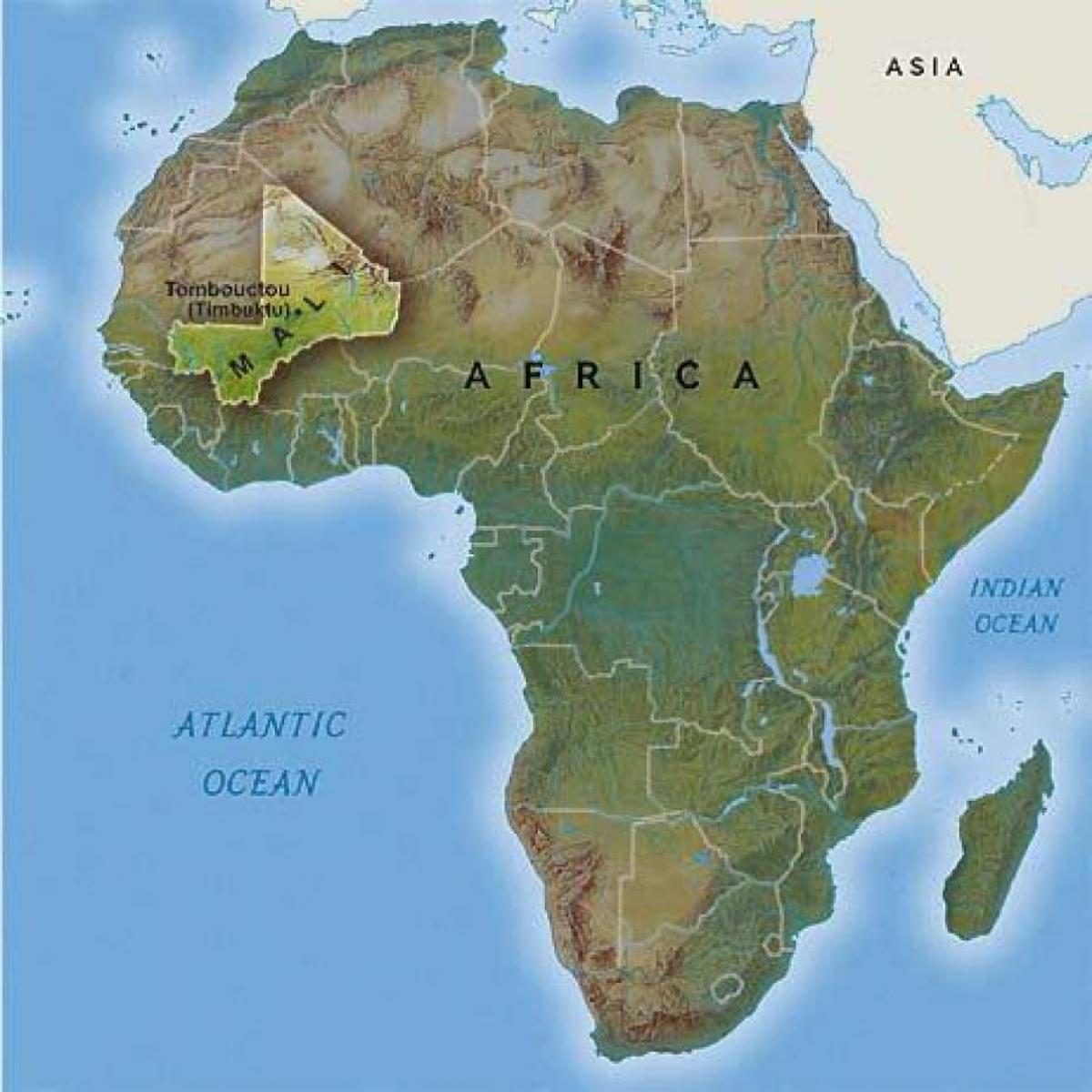 Największe piramidy na świecie są w Egipcie.
Pustynia Sahara jest większa od USA.
W Jeziorze Malawi pływa najwięcej gatunków ryb na świecie.
Uniwersytet w Timbuktu w Mali to najstarszy uniwersytet na świecie.
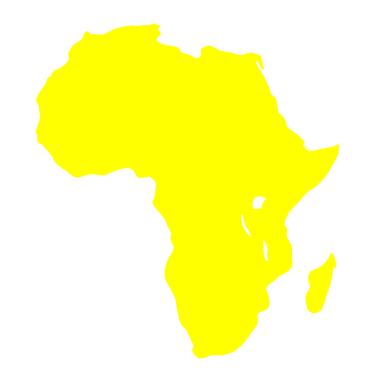 Dziękuję za uwagę 